Community CollaborationSharePoint Site Overview
Business & Academic Platforms - SharePoint
Community CollaborationSharepoint Site Overview
Contents
How to Access Community Collaboration SharePoint Site
Review of Site Dashboard
Review of Project Form
How to Delete Projects Not Carrying Over into 2016-2017
Approving/Rejecting Project Submissions
Sample Emails
2
Community CollaborationSharepoint Site Overview
How to Access Community Collaboration SharePoint Site
Community Outreach URL: http://www.nova.edu/community-outreach/community-collaboration-database.html
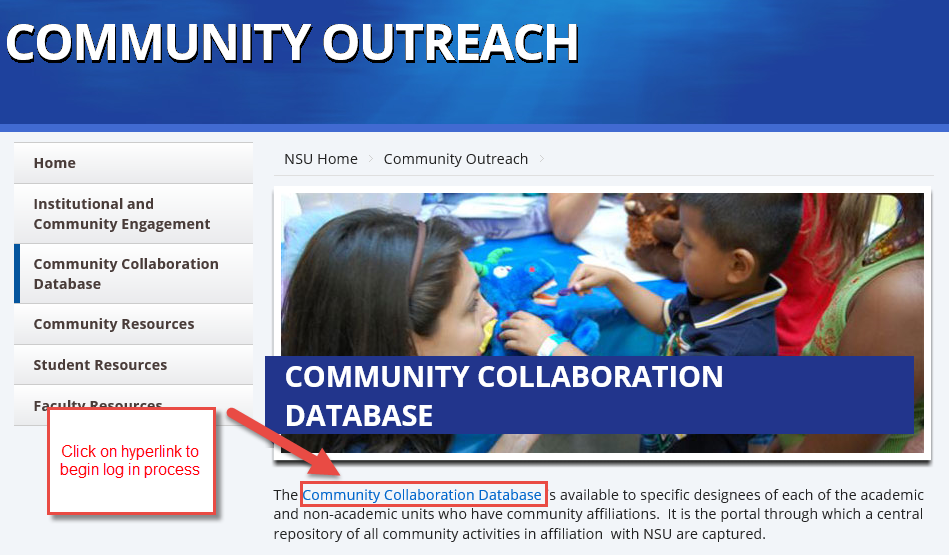 3
Community CollaborationSharepoint Site Overview
How to Access Community Collaboration SharePoint Site, cont.
Enter your NSU Email Address; then press the tab button
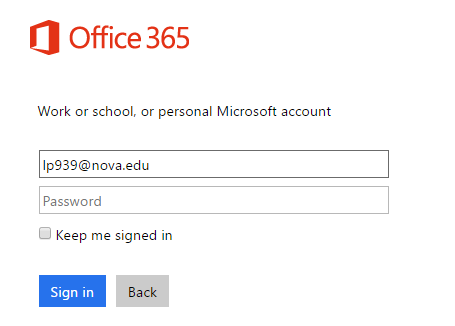 4
Community CollaborationSharepoint Site Overview
How to Access Community Collaboration SharePoint Site, cont.
Next, select the “Work or School account” option
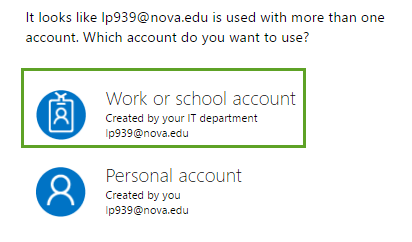 Finally, enter your NSU Email Address and Password to log into the Site
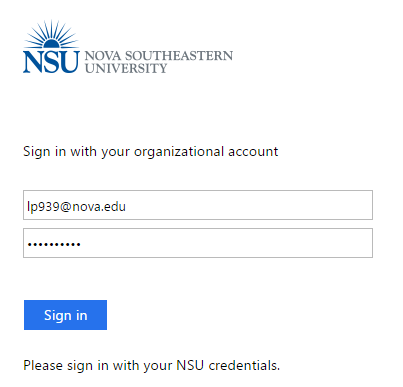 5
Community CollaborationSharepoint Site Overview
Review of Site dashboard
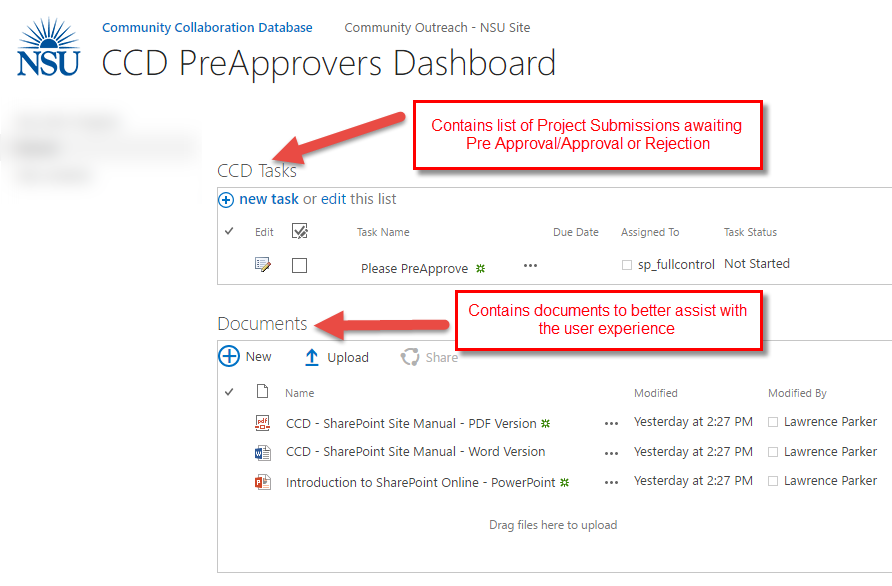 6
Community CollaborationSharepoint Site Overview
Review of Site dashboard, cont.
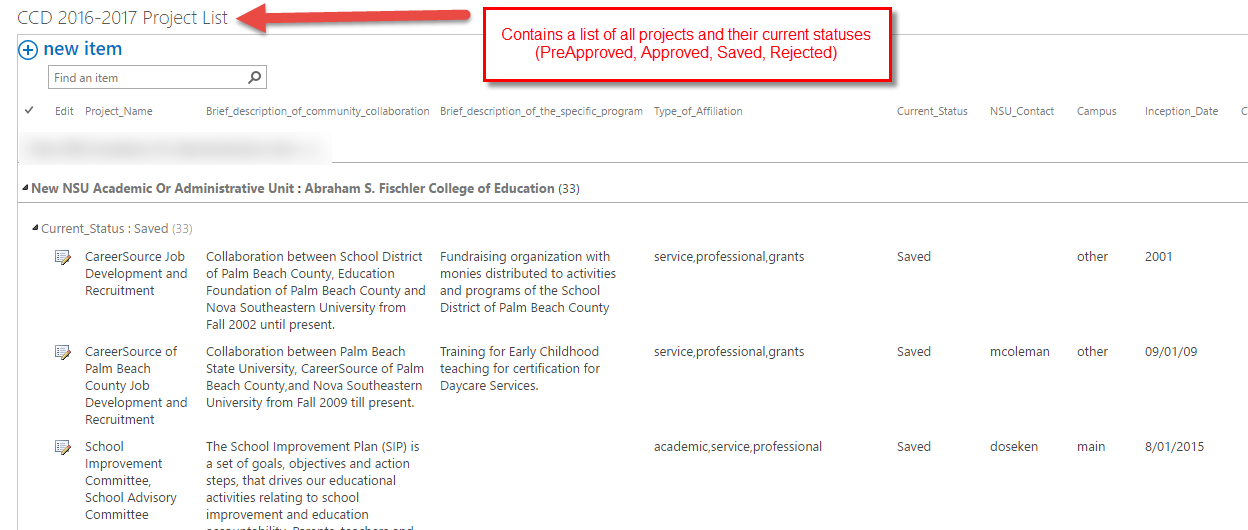 7
Community CollaborationSharepoint Site Overview
Review of Project form
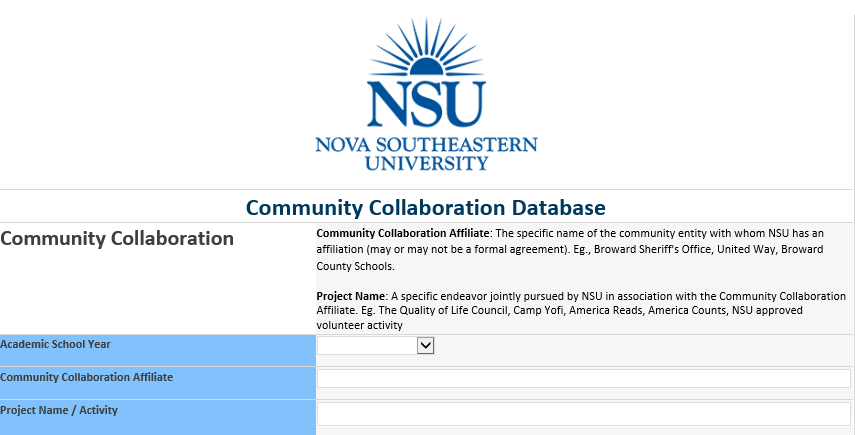 8
Community CollaborationSharepoint Site Overview
Review of Project form, cont.
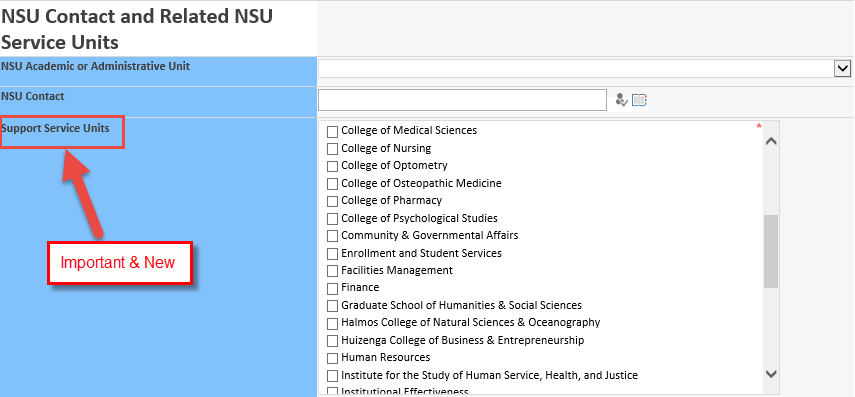 9
Community CollaborationSharepoint Site Overview
Review of Project form, cont.
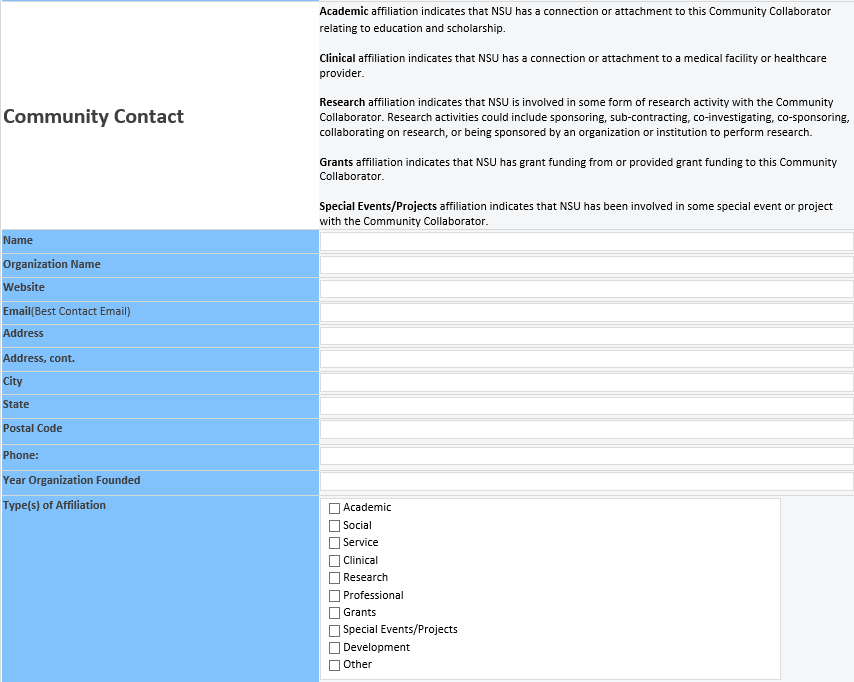 10
Community CollaborationSharepoint Site Overview
Review of Project form, cont.
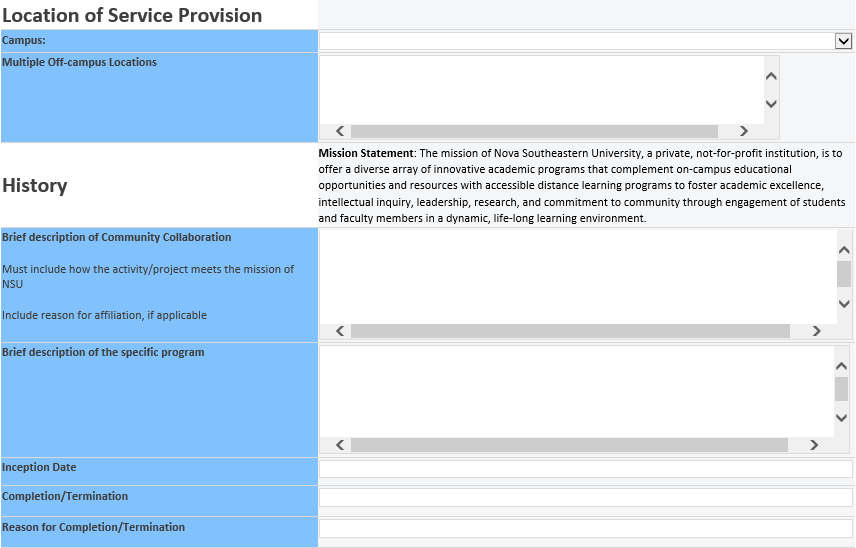 11
Community CollaborationSharepoint Site Overview
Review of Project form, cont.
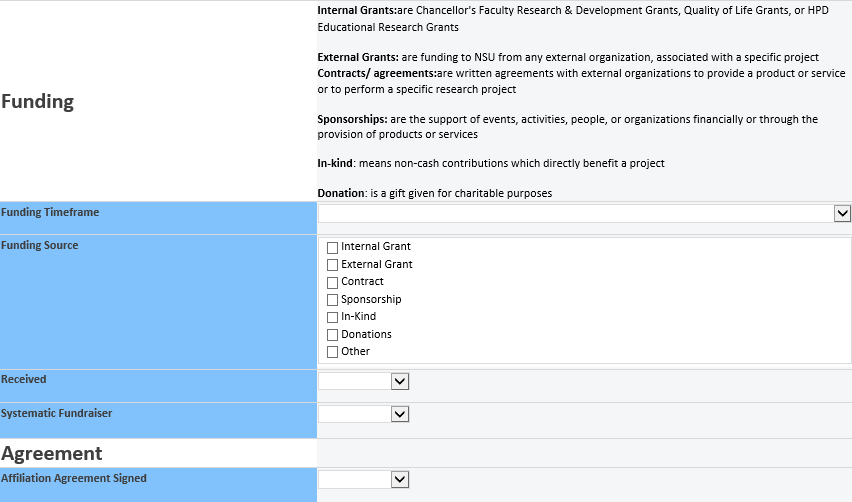 12
Community CollaborationSharepoint Site Overview
Review of Project form, cont.
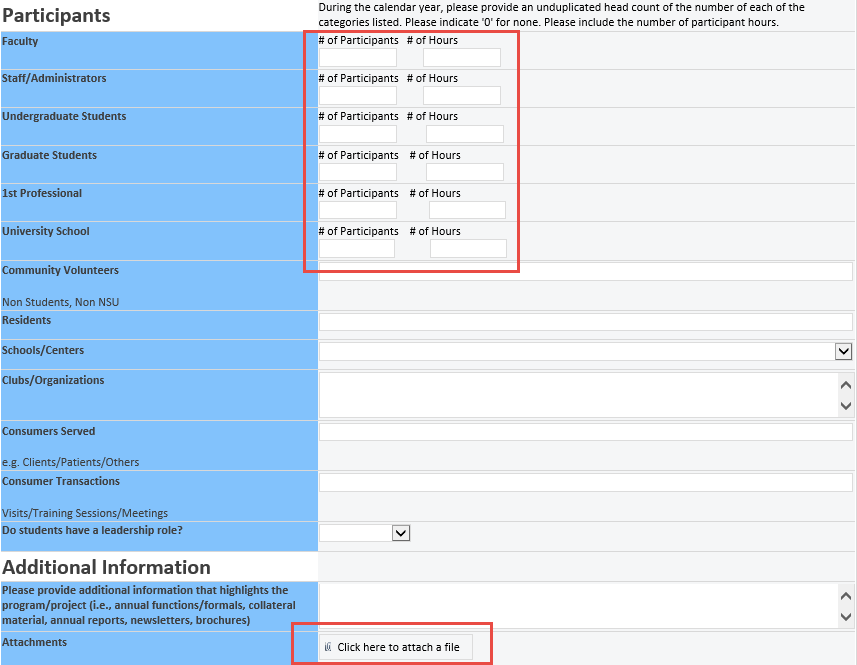 13
Community CollaborationSharepoint Site Overview
Review of Project form, cont.
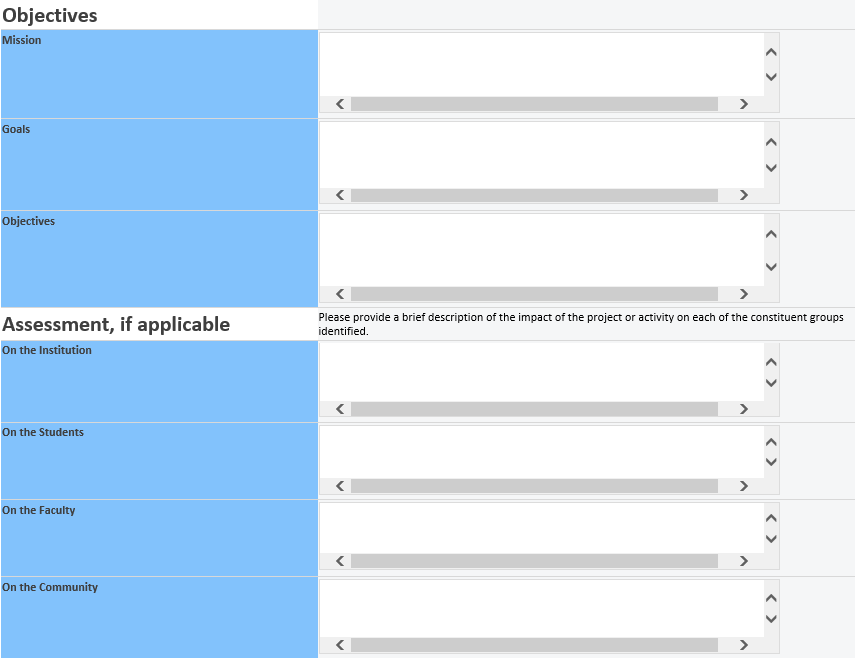 14
Community CollaborationSharepoint Site Overview
Review of Project form, cont.
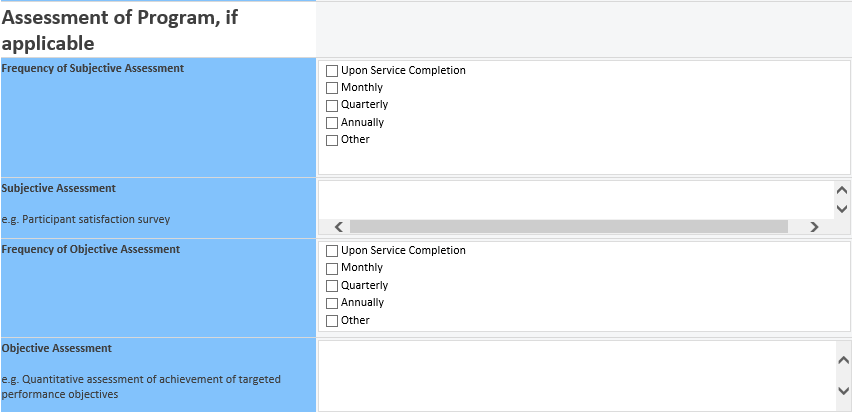 15
Community CollaborationSharepoint Site Overview
Review of Project form, cont.
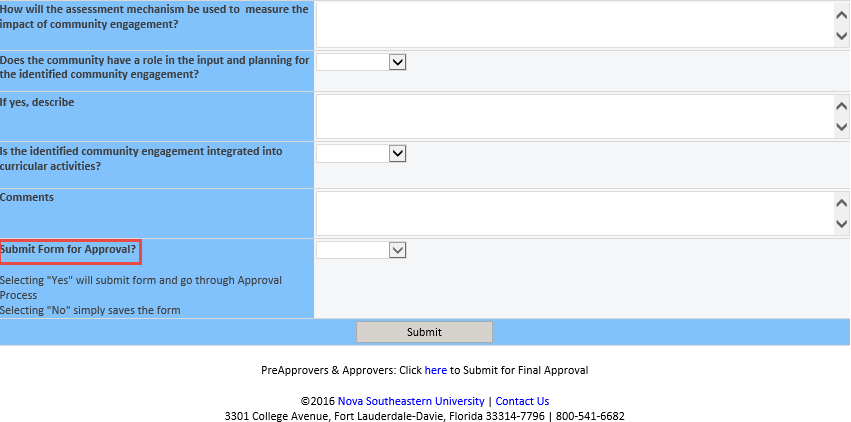 16
Community CollaborationSharepoint Site Overview
How to Delete Projects Not Carrying Over into 2016-2017
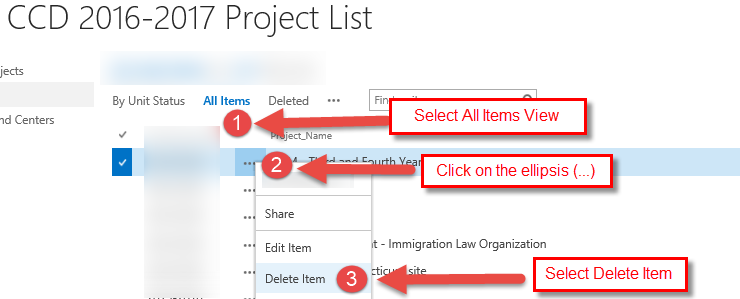 17
Community CollaborationSharepoint Site Overview
Approving/Rejecting Project Submissions
PreApprover & Approver Task Emails
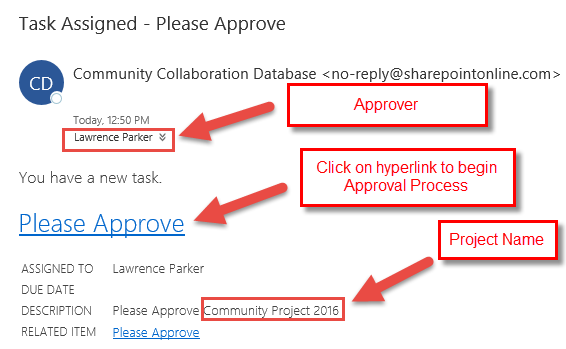 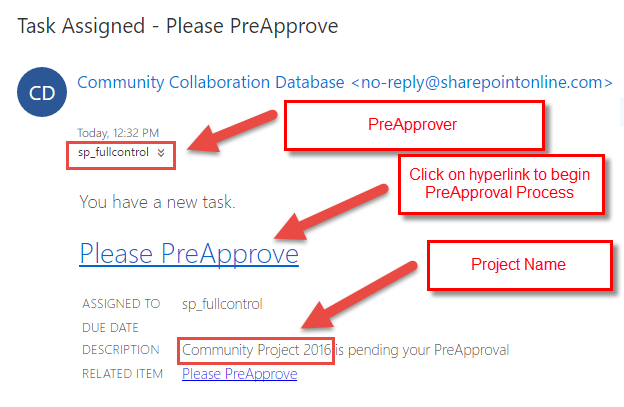 18
Community CollaborationSharepoint Site Overview
Approving/Rejecting Project Submissions, cont.
PreApprover & Approver Task Information
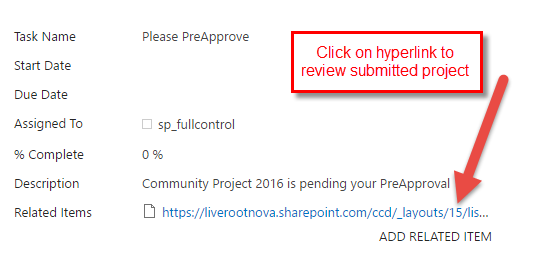 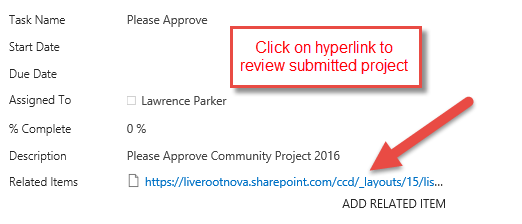 19
Community CollaborationSharepoint Site Overview
Approving/Rejecting Project Submissions, cont.
Review Submitted Project
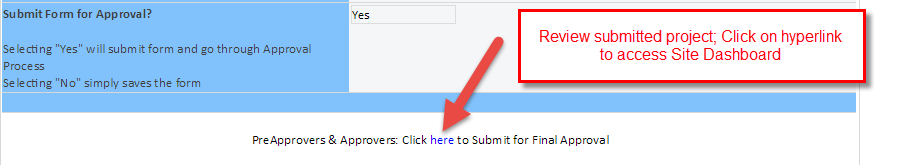 20
Community CollaborationSharepoint Site Overview
Approving/Rejecting Project Submissions, cont.
Access Task to Update Project Status
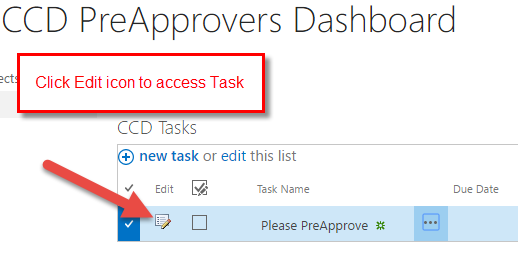 21
Community CollaborationSharepoint Site Overview
Approving/Rejecting Project Submissions, cont.
Confirm Project Status
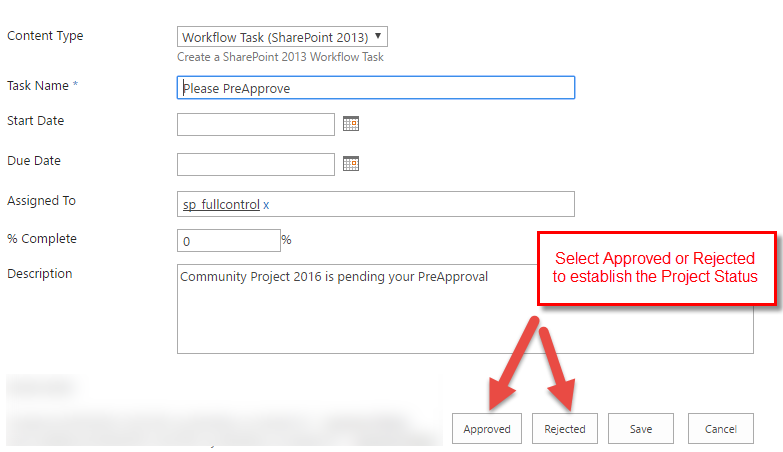 22
Community CollaborationSharepoint Site Overview
Sample emails
Email Sent after PreApprover approves Project








Email Sent after Approver approves Project
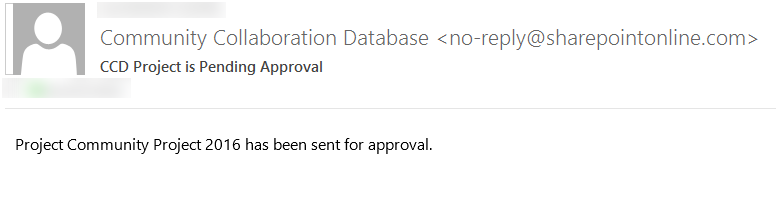 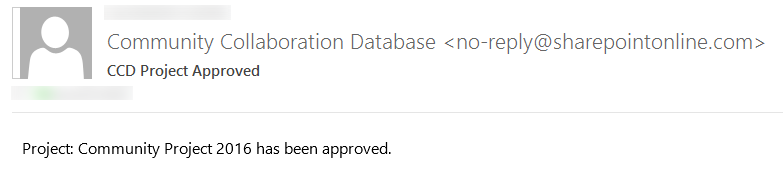 23
Community CollaborationSharepoint Site Overview
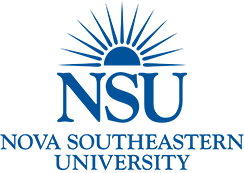 QUESTIONS & ANSWERS
24